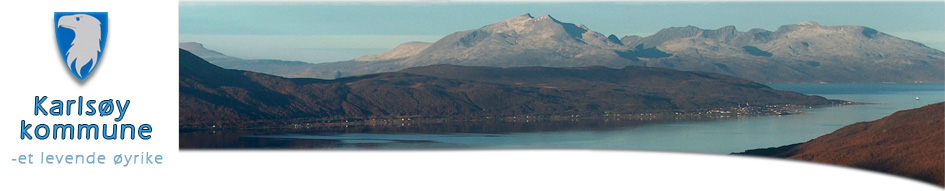 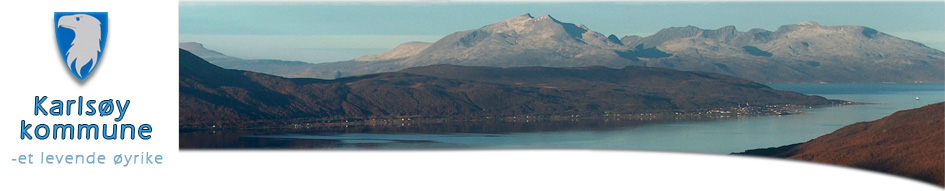 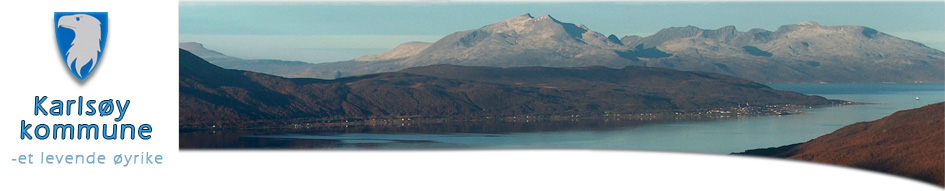 Næring, kultur og samfunnsutvikling  
Karlsøy kommune

31 januar 2018
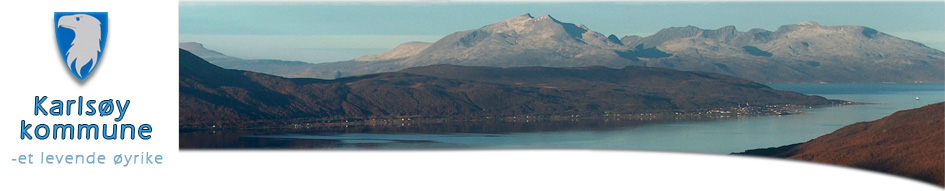 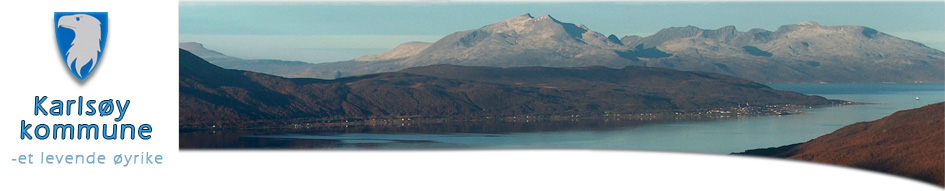 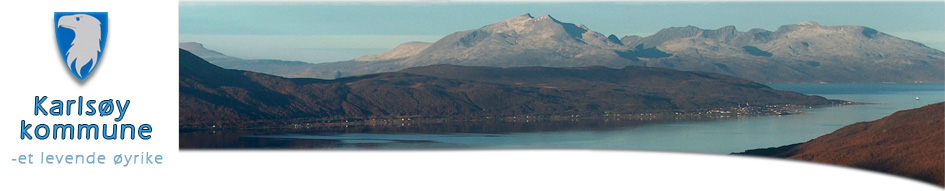 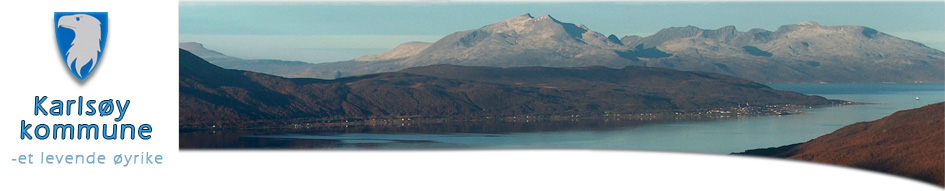 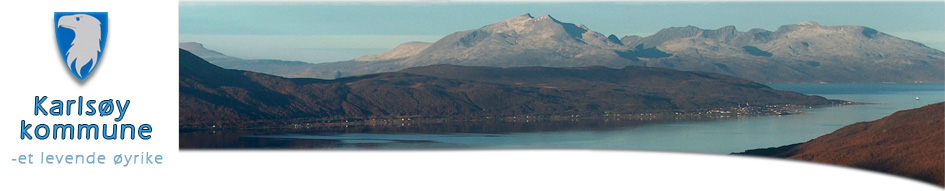 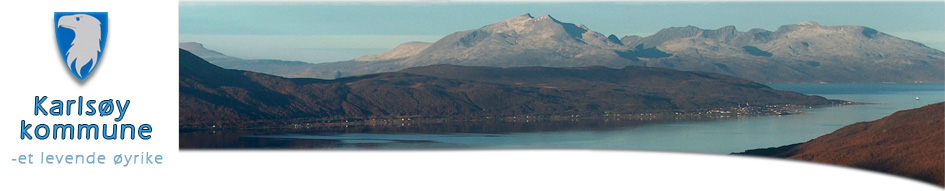 Litt fakta…
Et levende øyrike, med over 600 øyer, holmer og skjær
Landareal på over 1000 kvadratkilometer
40 prosent av kystlinjen i Troms 
Bosetning på fem av øyene
Folketall 2273 
Tradisjonelt vært en fiskerikommune
Innlemmet i tiltakssonen til Finnmark i 1990
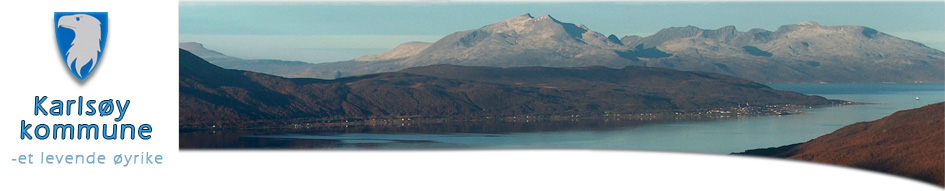 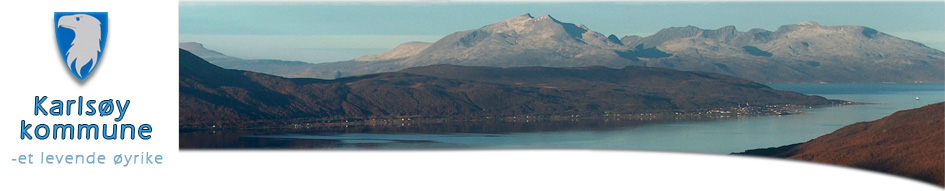 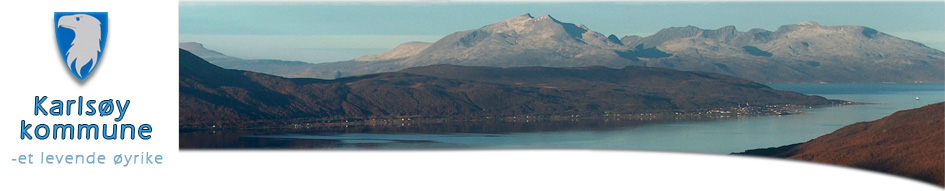 Næringskommunen Karlsøy
Fremdeles en fiskerikommune
Endringer i fiskeriet

Tall fra Råfisklaget på omsetning Karlsøy:
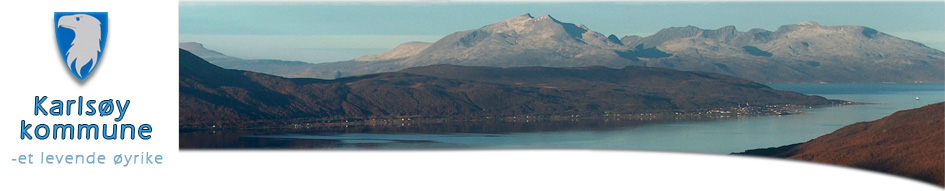 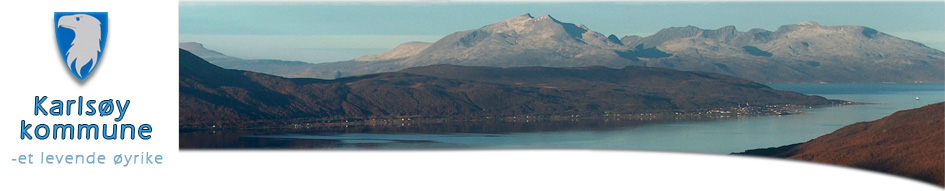 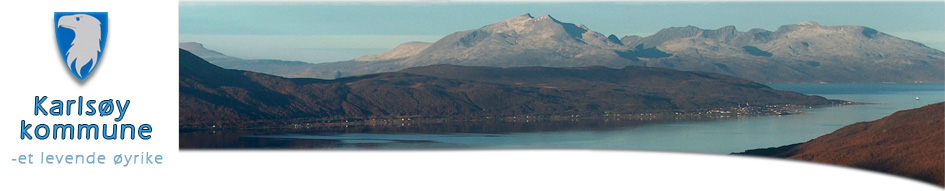 Sysselsetting fiskerinæringen
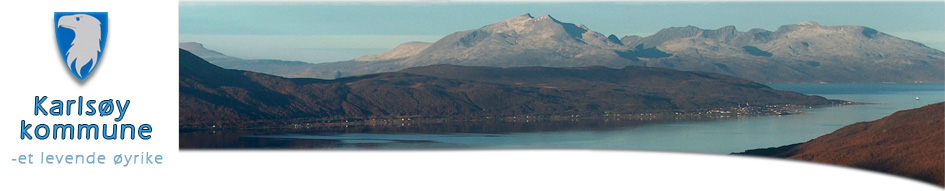 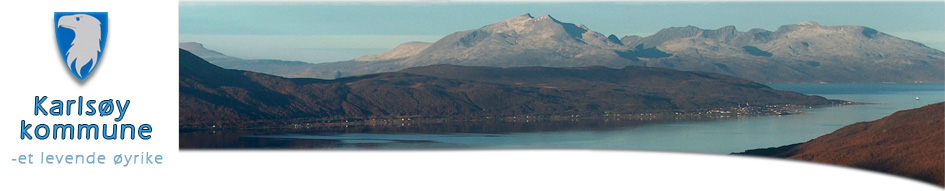 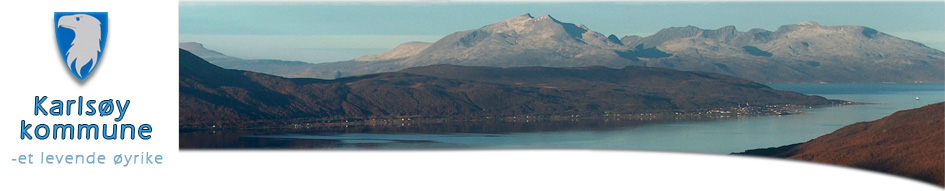 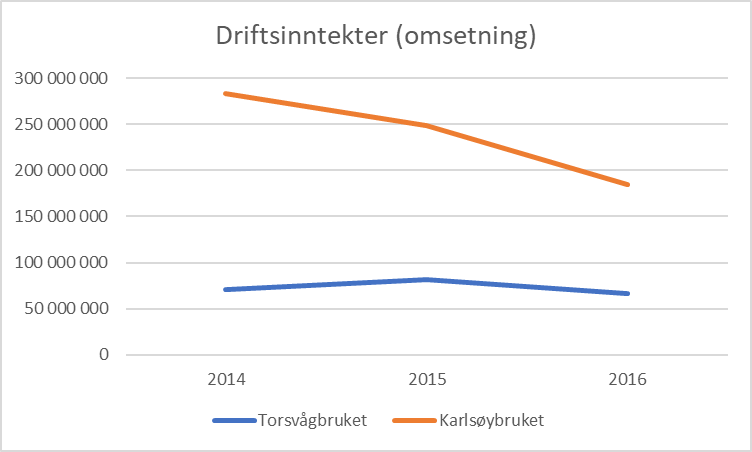 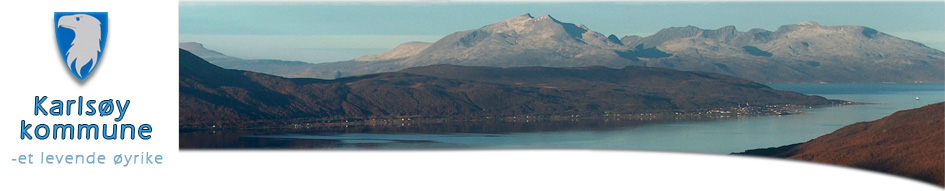 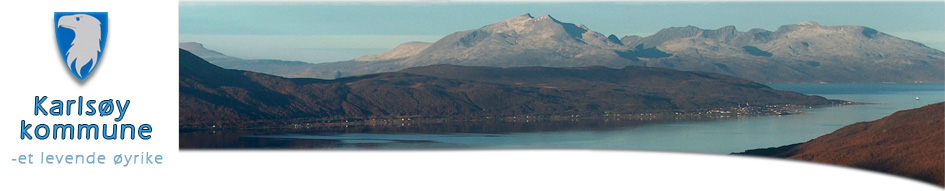 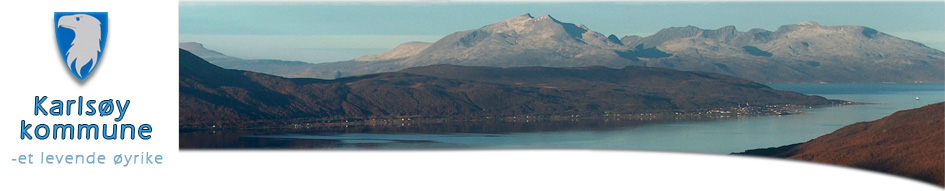 Havbrukskommunen Karlsøy 2017
Karlsøy med flest tillatelser i Troms 
13 tillatelser – MTB 49 770
Varierer etter produksjonssyklus
Gjennomsnittlig lokalitetsstørrelse er 4108 tonn i Troms
Fordelt på 15 lokaliteter, flere aktører
Rullering kystsoneplan
31 sysselsatte i næringen i Karlsøy
Nye etableringer
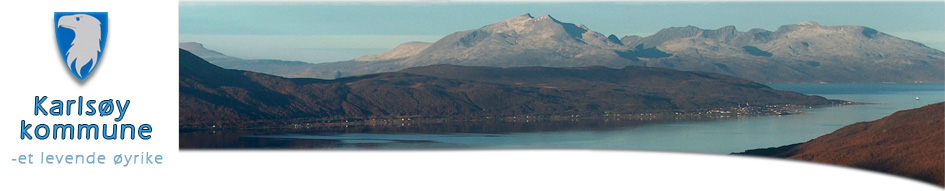 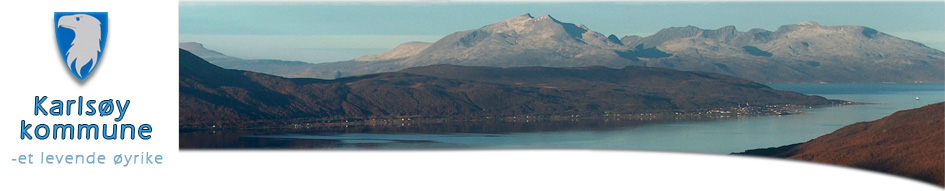 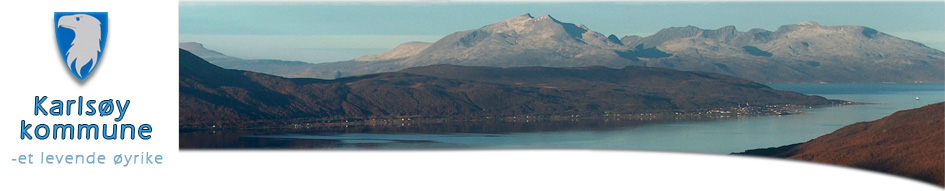 Landbruk i Karlsøy
	20 gårdsbruk som mottar produksjonstilskudd på cirka 10 millioner.
	Primærproduksjon på samme nivå, 10 millioner
	Verdiskapningen etter verdikjedeprosessen er på cirka 100 millioner
	Sysselsettingen for hver jordbruksarbeidsplass gir en 3 gang utover i verdikjeden. Karlsøys jordbruk bidrar til vel 80 sysselsatte totalt i verdikjeden når alle produkter er bearbeidet transportert og solgt. 



Det ble i 2016 levert 547241 liter geitmelk 

Det ble slaktet totalt 2212 dyr, storfe og småfe, sau geit og ku.
Til en total vekt av 49320 kg

Det høstes 3814 Mål jord fordelt på 19 bruk.

Totalt i Troms går antall mål jord i drift ned, men karlsøy er en av få kommuner i Troms og i landet hvor vi har hatt en øking på jord i drift siden 2013. Denne økingen fortsetter inn i 2017. 
Mye takket være kommunalt dyrkingstilskudd og satsingsvillige drivere. 

De 5 geitebrukene i Karlsøy leverer faktisk 2,5% av total Norsk geitmelksproduk
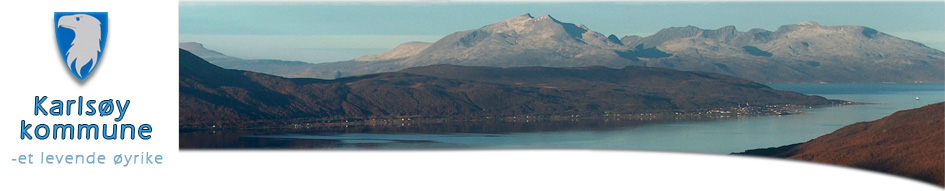 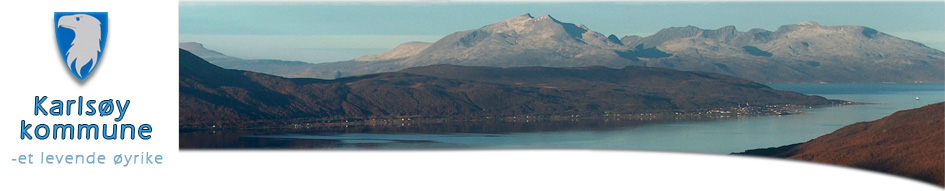 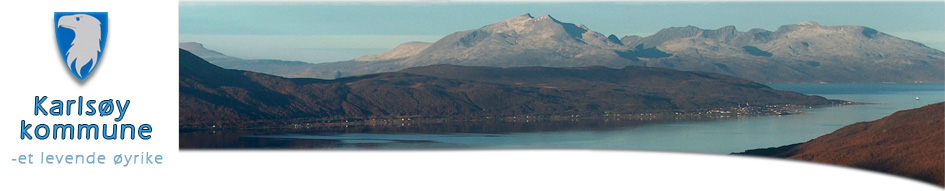 Landbruk i Karlsøy – 2016 tall
Levert 547 241 liter geitmelk 
Slaktet totalt 2212 dyr, storfe og småfe, sau geit og ku, total vekt 49 320 kilo
Det høstes 3814 mål jord fordelt på 19 bruk.
Økning på jord i drift siden 2013
Nydyrkningstilskudd
5 geitebrukene i Karlsøy leverer 2,5% av total norsk geitmelksproduksjon
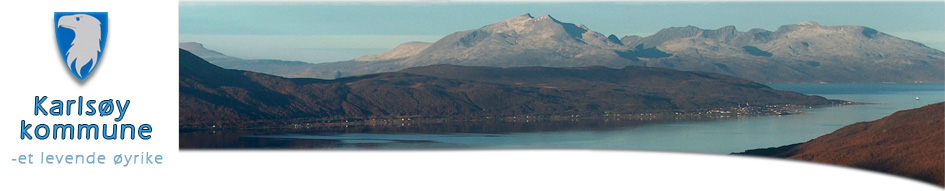 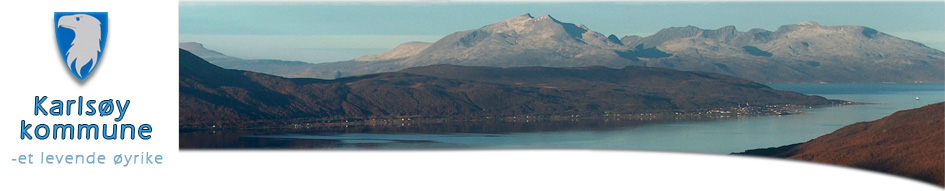 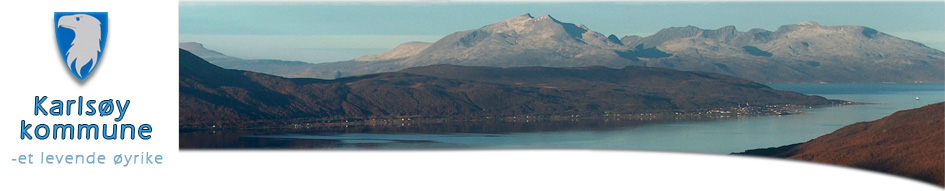 Andre fakta
	12 % av befolkningen består av innvandrere 
	Stor overvekt av enkeltmannsforetak, 73 %
	7 dagligvarehandler i kommunen, omsetning for 72 millioner i 2017. 
	Handelslekkasje til Tromsø på cirka 22 millioner
	Bygg- og anleggsvirksomhet 21 bedrifter/foretak
	Endringer innen reiseliv, større og mer profesjonelle aktører
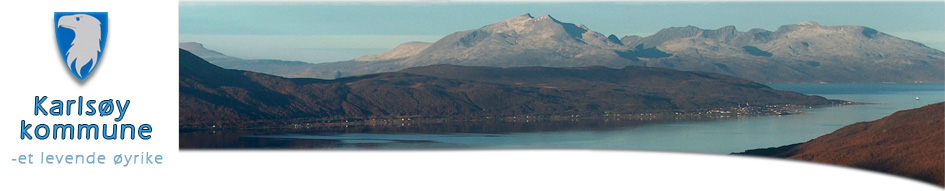 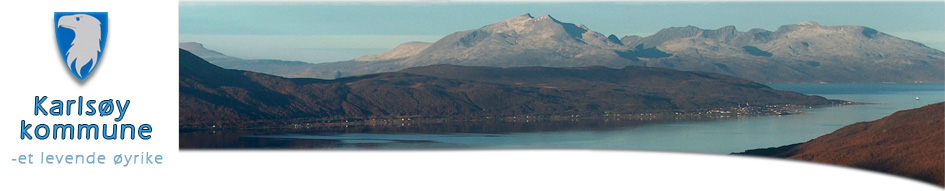 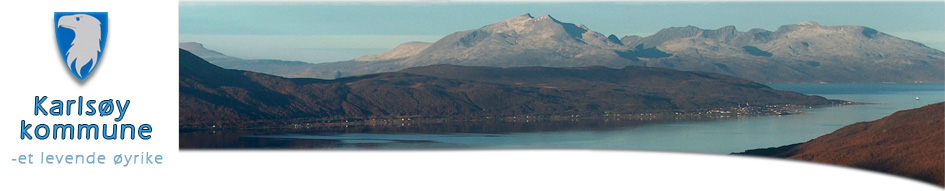 Karlsøy 2017 – 2030
Kommuneplanens samfunnsdel
Bolyst og næring
Øke folketallet til 3000 innen 2030
100 flere arbeidsplasser i privat sektor innen 2030
Sikre natur og miljø for fremtidige generasjoner
Brukertilfredshet gjennom ansvarsbevisste medarbeidere
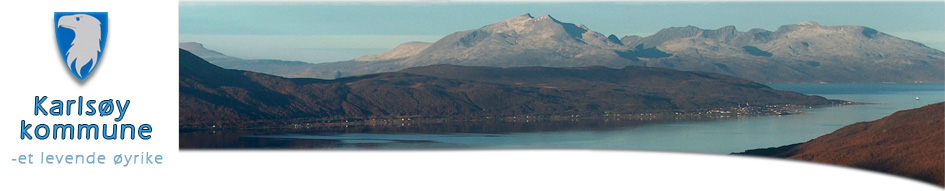 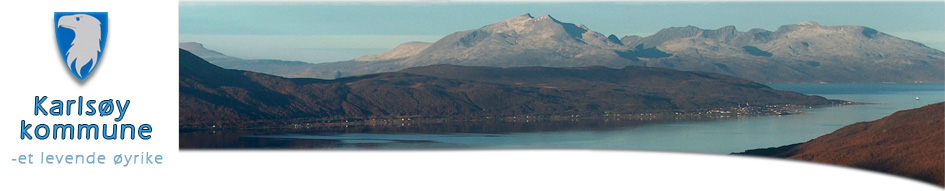 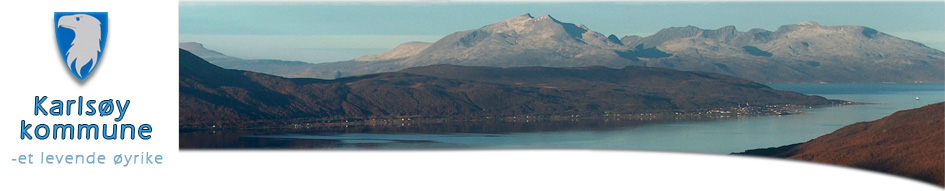 Karlsøy 2017 - 2030

Strategisk næringsplan
Norges ledende sjømatkommune
Infrastruktur
Reiseliv/opplevelse
Bosetting og bolyst
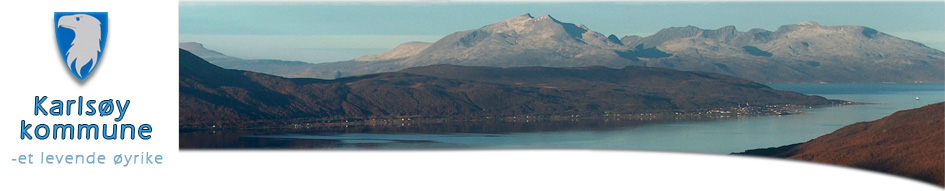 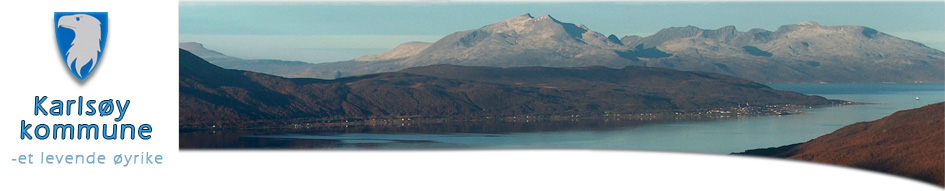 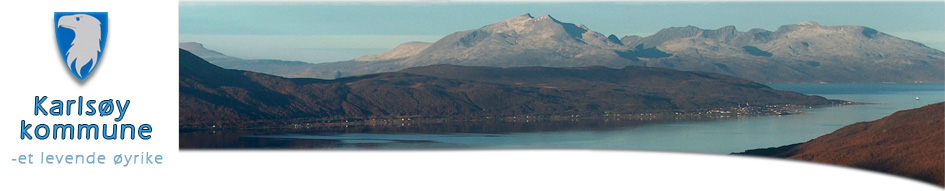 Kulturkommunen Karlsøy

	Karlsøy folkebibliotek - Bokbuss til skoler og oppvekstsentre hver 4 uke i samarbeid med Tromsø bibliotek
	Karlsøy kulturskole – 20 års jubileum
	Ungdommens kulturmønstring
	Ungdommens hus – Credo
	Den kulturelle skolesekk
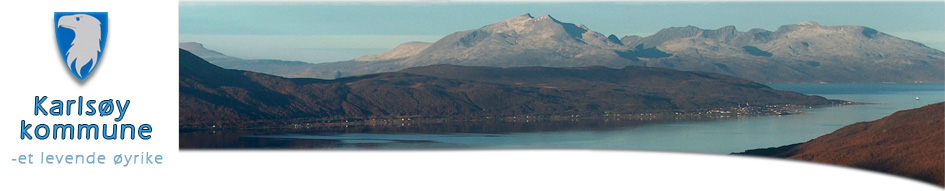 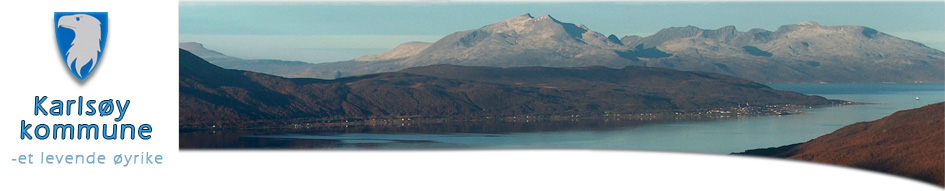 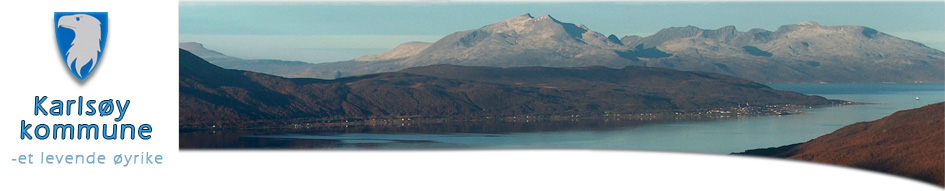 Friluftslivkommunen Karlsøy
Kartlegging og verdisetting av friluftsområder
Interkommunalt friluftsråd 
Gratis utlån av utstyr
Friluftsskole
Turkort, turkart, merking, skilting, tilrettelegging, gapahuker, turkalender, toppturer, kyststier, ordførertur
Informasjonstavler fergeleier
Statlig sikret friluftsområde
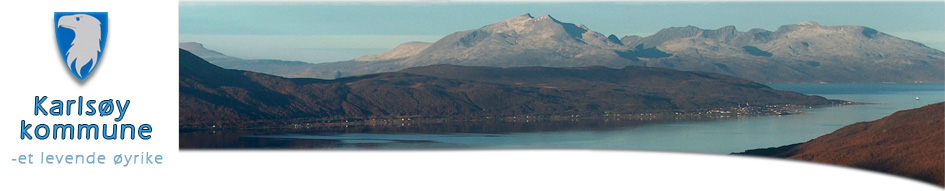 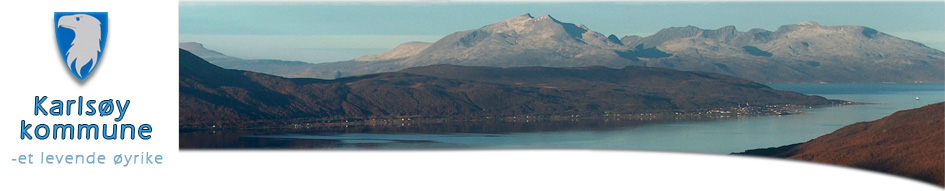 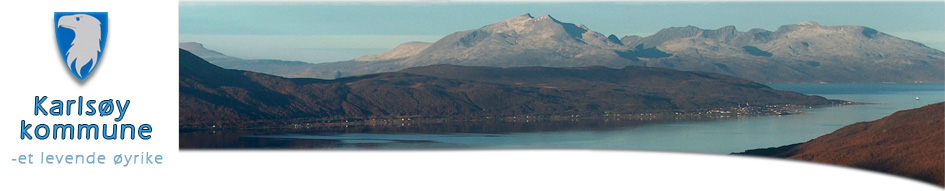 Det frivillige Karlsøy

Stor grad av frivillige lag, foreninger, ildsjeler og organisasjoner som driver festivaler, idrettsarrangement, friluftsarrangementer, konserter, kafeer og andre sosiale arrangement.
Kommunen har over 40 registrerte lag og foreninger innenfor kategorier som kultur, idrett, rekreasjon, lokalsamfunnsutvikling m.m.
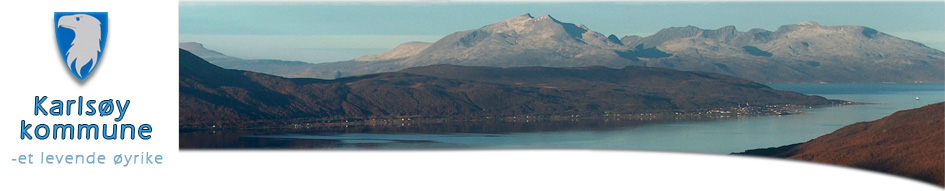 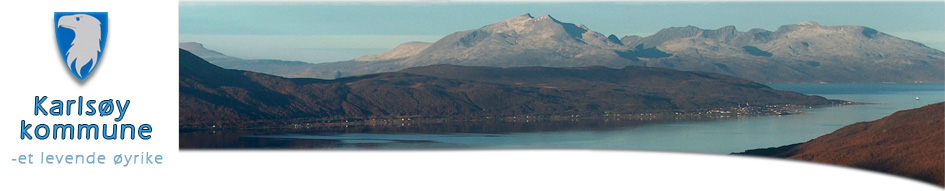 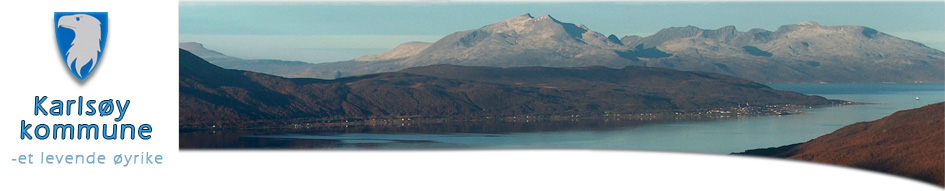 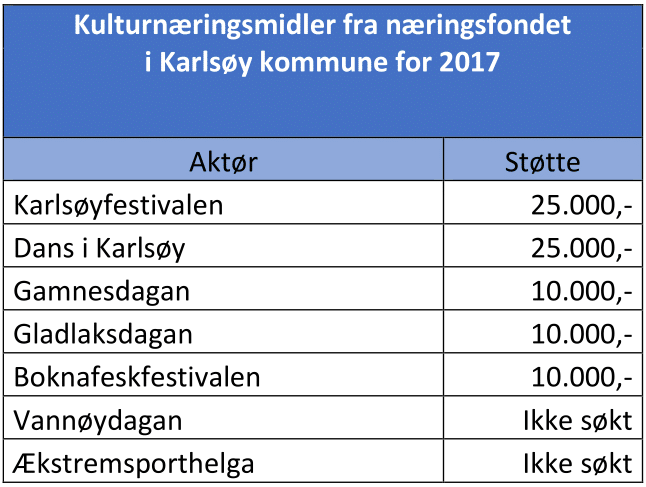 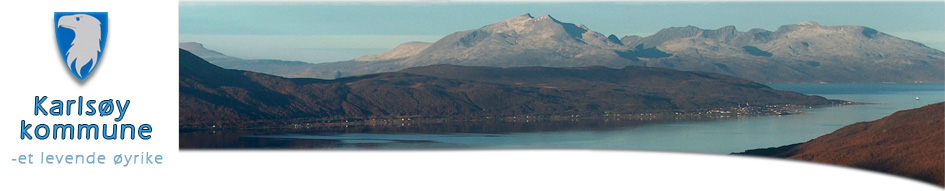 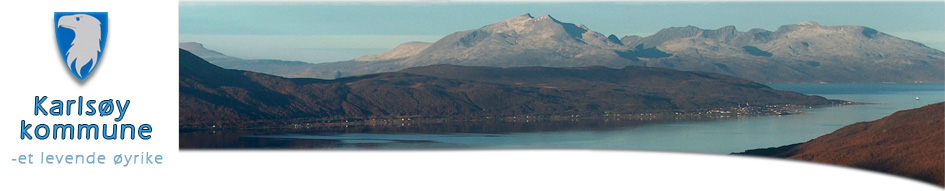 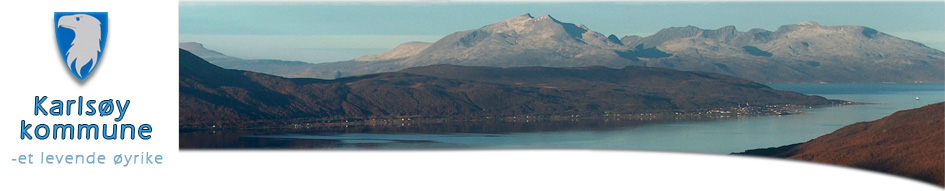 Utfordringer Karlsøy 2017 – 2030
Rekruttering arbeidskraft 
Boligmangel
Infrastruktur
Fiberutbygging
Fylkesveg
Fergesamband
Arealplanlegging
Varierte arbeidsplasser